«Правила построения чертежей. Практическая работа «Выполнение чертежа плоской детали (фартука)»
Труд
5 класс
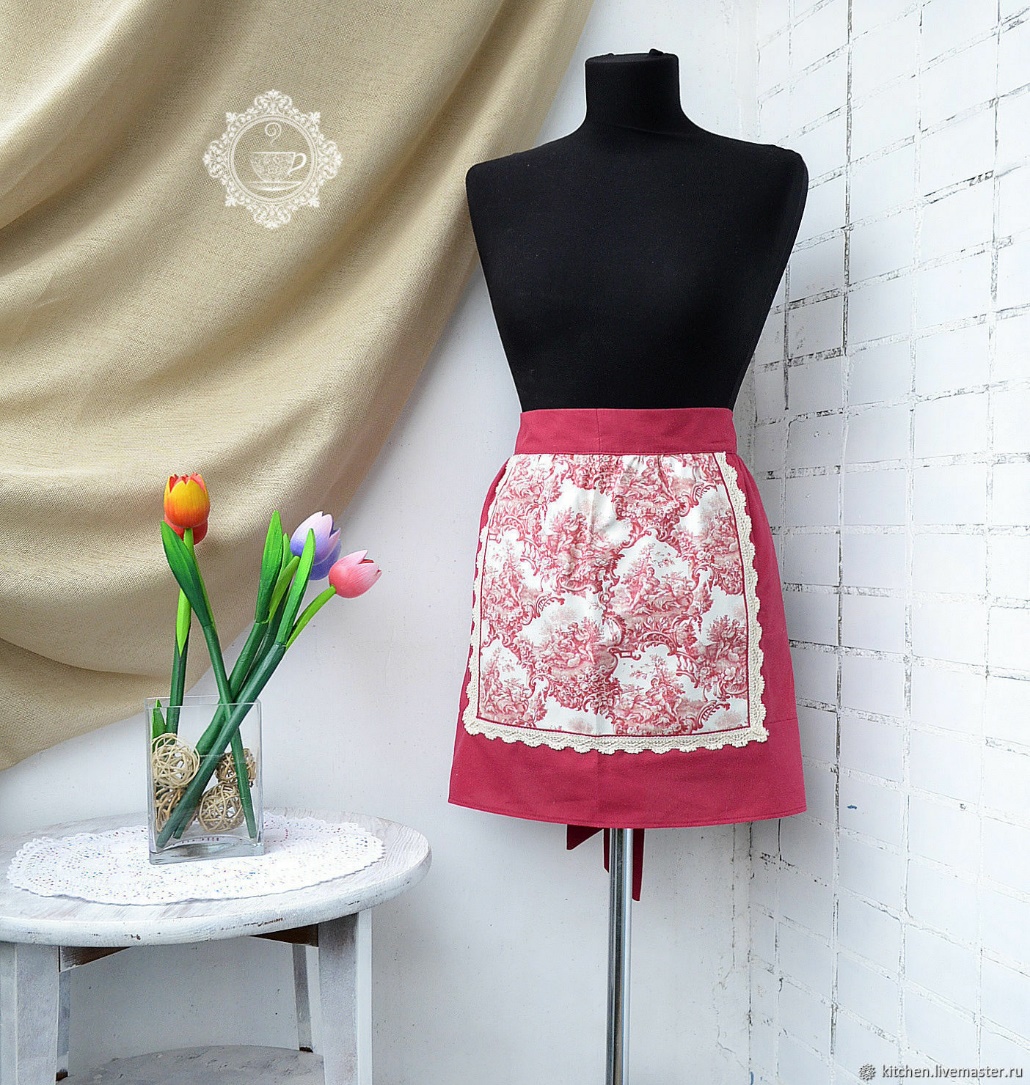 Цель:
Научиться строить чертеж фартука.
Содержание

Введение в черчение
Что такое чертёж?
Виды чертежей
Масштаб
Размеры
Линии
Шрифты
Оформление чертежа
Практическая часть
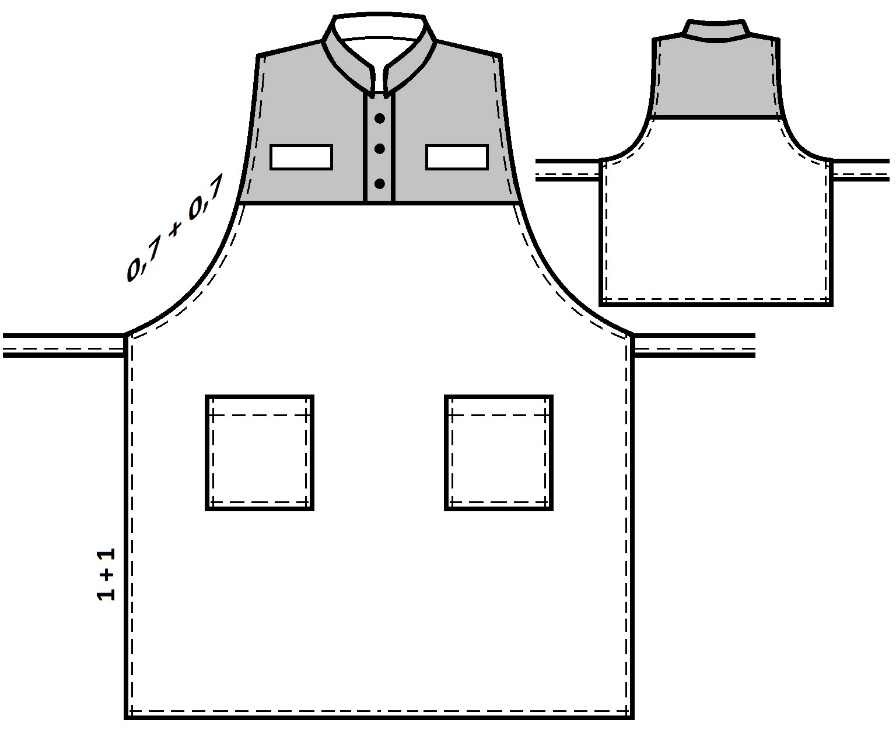 Что такое эскиз?
Какие мерки нужны для построение чертежа?
Выполнить эскиз фартука.
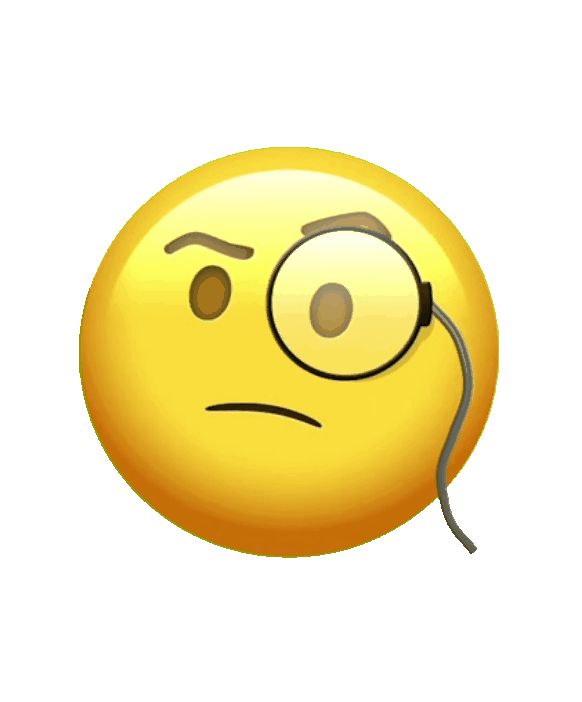 Введение в черчение
Черчение — это один из основных способов передачи информации о форме, размерах и расположении различных деталей и конструкций. Чертежи используются во многих областях человеческой деятельности, таких как архитектура, машиностроение, электроника и т.д.
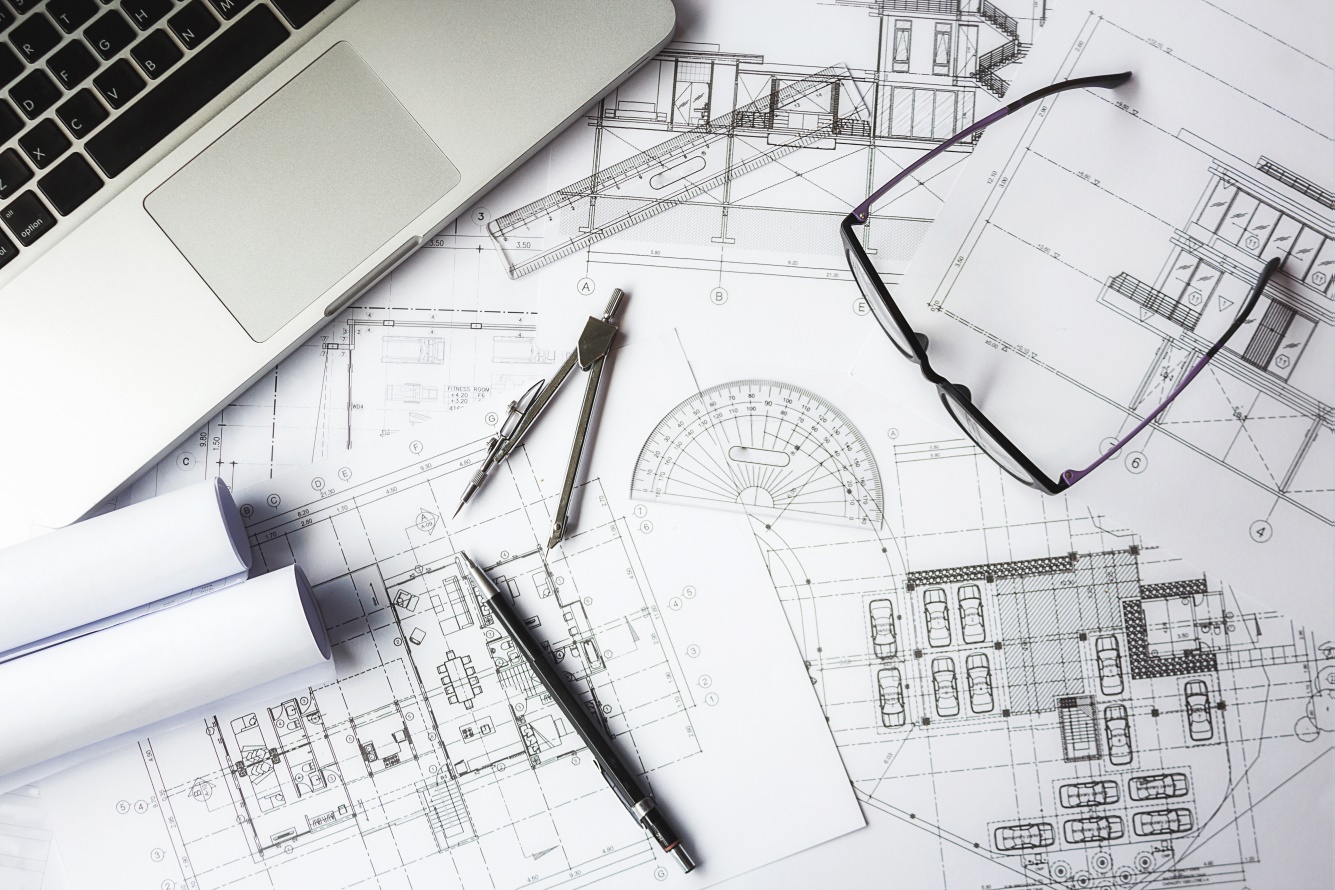 Что такое чертёж?
Чертёж — это графическое изображение предмета или конструкции, выполненное по определённым правилам. Чертёж должен содержать всю необходимую информацию о предмете, чтобы можно было его изготовить или использовать.
Основные элементы чертежа:
Вид — изображение предмета спереди, сбоку или сверху.
Масштаб — соотношение между реальными размерами предмета и его изображением на чертеже.
Размеры — числовые значения, которые указывают на размеры предмета.
Линии — различные типы линий, которые используются для изображения разных элементов чертежа.
Шрифты — специальные шрифты, которые используются для написания размеров, наименований и других текстовых данных.
Виды чертежей
Технический рисунок — упрощённое изображение предмета, которое используется для предварительного эскиза.

Сборочный чертёж — чертёж, который показывает, как отдельные детали соединяются друг с другом.

Рабочий чертёж — чертёж, который содержит все необходимые данные для изготовления детали.
Каждый вид чертежа имеет свои особенности и требования к оформлению.
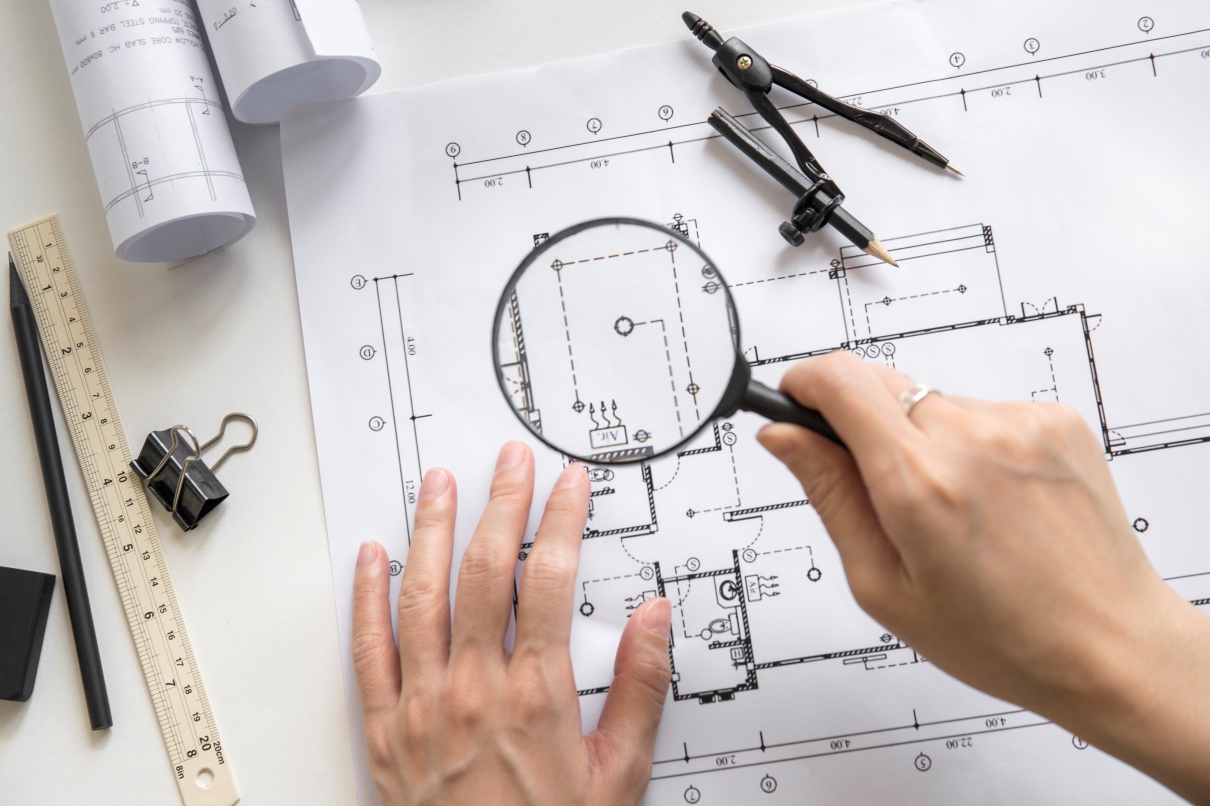 Линии
Линии — это различные типы линий, которые используются для изображения различных элементов чертежа. Существует несколько типов линий:
Сплошная толстая основная — для изображения контуров предметов.
Штриховая — для невидимых линий.
Тонкая сплошная — для осевых и центровых линий.
Разомкнутая — для обозначения сечений.
Сплошная тонкая — для размерных и выносных линий.
Волнистая — для линий обрыва.
	Каждая линия имеет своё назначение и должна использоваться в соответствии с ним.
Оформление чертежа
Оформление чертежа — это процесс приведения чертежа в соответствие с требованиями ГОСТ. ГОСТ — это государственный стандарт, который устанавливает правила оформления чертежей.
ГОСТ определяет следующие основные требования к оформлению:
Формат листа — А4, А3, А2 и т. д.
Масштабы — стандартные масштабы, установленные ГОСТом.
Размеры — размеры должны соответствовать ГОСТам.
Линии — должны использоваться только те линии, которые установлены ГОСТом.
Шрифты — должны использоваться шрифты, установленные ГОСТом.
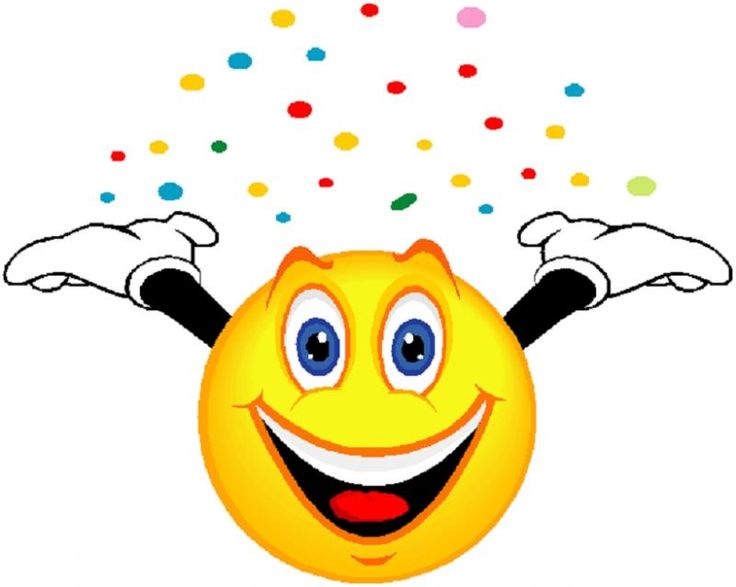 Практическая работа.
Выполнение чертежа плоской детали (изделия).
ИГРА « Ателье»
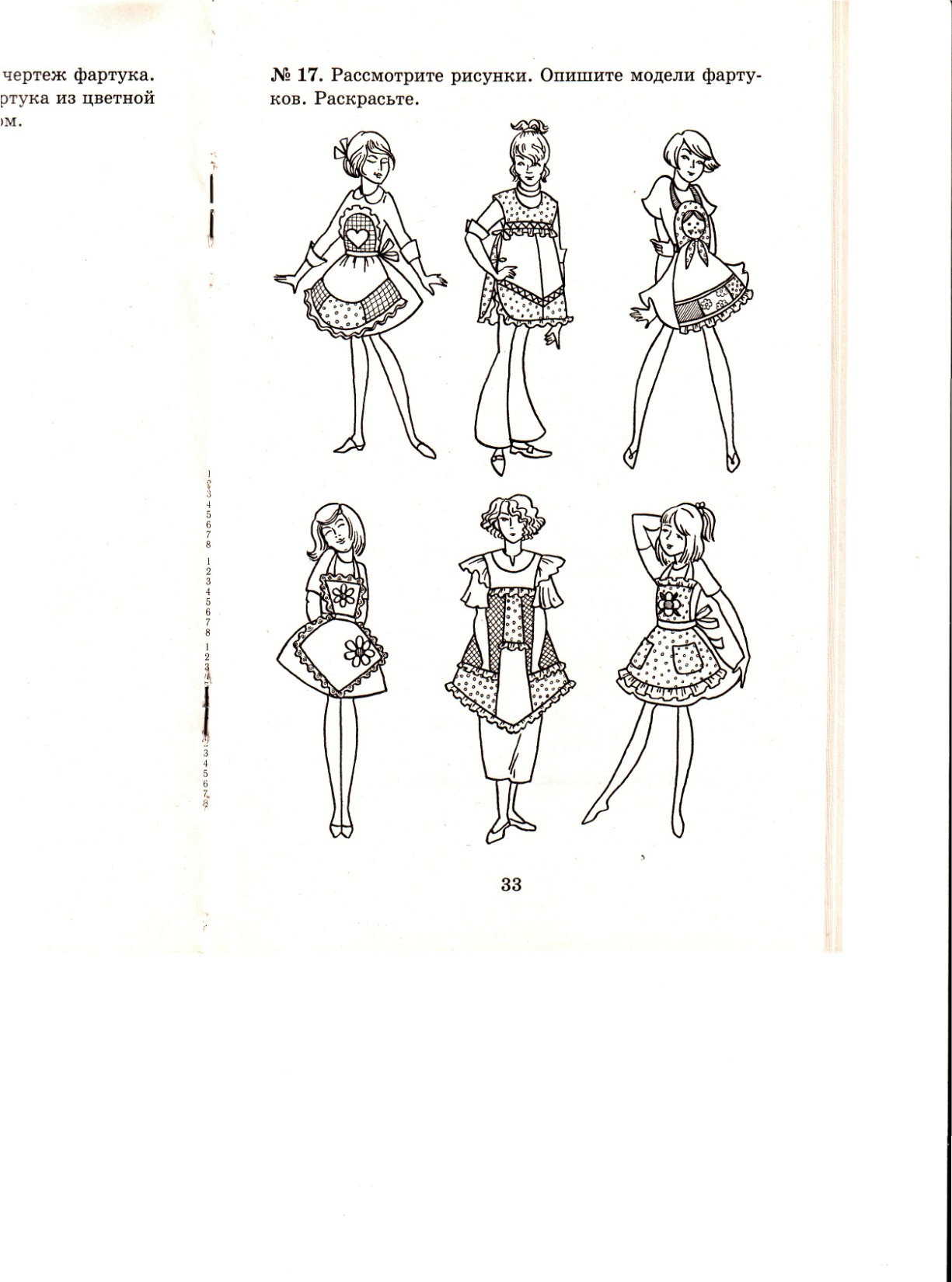 Критерии оценки:
Максимальная оценка — 10 баллов.
Оценка «отлично» ставится, если ученик набрал не менее 9 баллов, оценка «хорошо» — не менее 7 баллов, оценка «удовлетворительно» — не менее 5 баллов.
Выполнение чертежа плоской детали (чертежа)
Построить прямой угол в т.Т   
1.        ТН = Ди =
Т
Н
13
Построение основы чертежа фартука с нагрудником  в М 1:4 
по своим меркам
Построить прямой угол в т.Т   
1.        ТН = Ди = 
   Т Т 1 =  Сб : 2 +6 =
   Т Т 1   = Н Н1 ;    ТН = Т 1 Н 1
Т 1
Т
Н
Н 1
14
Построение основы чертежа фартука с нагрудником                            в М 1:4 по своим меркам
Построить прямой угол в т.Т   
1.        ТН = Ди = 
   Т Т 1 =  Сб : 2 +6 =
   Т Т 1   = Н Н1 ;    ТН = Т 1 Н 1 
    Т  Г =  Д н
Г
Т 1
Т
Н
Н 1
15
Построение основы чертежа фартука с нагрудником                            в М 1:4 по своим меркам
Построить прямой угол в т.Т   
1.        ТН = Ди = 
   Т Т 1 =  Сб : 2 +6 =
   Т Т 1   = Н Н1 ;    ТН = Т 1 Н 1 
    Т  Г =  Д н
    Г  Г 1   = Ш н
   Т Т 2   =  Г Г1    ;  Г Т = Г1  Т2
Г 1
Г
Т 2
Т 1
Т
Н
Н 1
16
Построение основы чертежа фартука с нагрудником                            в М 1:4 по своим меркам
Построить прямой угол в т.Т   
1.        ТН = Ди = 
   Т Т 1 =  Сб : 2 +6 =
   Т Т 1   = Н Н1 ;    ТН = Т 1 Н 1 
    Т  Г =  Д н
    Г  Г 1   = Ш н
   Т Т 2   =  Г Г1    ;  Г Т = Г1  Т2
    Т  К  = 6 см
Г 1
Г
Т 2
Т 1
Т
К
Н
Н 1
17
Построение основы чертежа фартука с нагрудником                            в М 1:4 по своим меркам
Построить прямой угол в т.Т   
1.        ТН = Ди = 
   Т Т 1 =  Сб : 2 +6 =
   Т Т 1   = Н Н1 ;    ТН = Т 1 Н 1 
    Т  Г =  Д н
    Г  Г 1   = Ш н
   Т Т 2   =  Г Г1    ;  Г Т = Г1  Т2
    Т  К  = 6 см
   К К 1  = 7см
Г 1
Г
Т 2
Т 1
Т
К 1
К
Н
Н 1
18
Построение основы чертежа фартука с нагрудником                            в М 1:4 по своим меркам
Построить прямой угол в т.Т   
1.        ТН = Ди = 
   Т Т 1 =  Сб : 2 +6 =
   Т Т 1   = Н Н1 ;    ТН = Т 1 Н 1 
    Т  Г =  Д н
    Г  Г 1   = Ш н
   Т Т 2   =  Г Г1    ;  Г Т = Г1  Т2
    Т  К  = 6 см
   К К 1  = 7см 
  К 1К 2= 15 см
Г 1
Г
Т 2
Т 1
Т
К 1
К
К 2
Н
Н 1
19
Построение основы чертежа фартука с нагрудником                            в М 1:4 по своим меркам
Построить прямой угол в т.Т   
1.        ТН = Ди = 
   Т Т 1 =  Сб : 2 +6 =
   Т Т 1   = Н Н1 ;    ТН = Т 1 Н 1 
    Т  Г =  Д н
    Г  Г 1   = Ш н
   Т Т 2   =  Г Г1    ;  Г Т = Г1  Т2
    Т  К  = 6 см
   К К 1  = 7см 
  К 1К 2= 15 см
   К 1К 3 = 15 см
Г 1
Г
Т 2
Т 1
Т
К 3
К 1
К
К 2
Н
Н 1
20
Построение основы чертежа фартука с нагрудником                            в М 1:4 по своим меркам
Построить прямой угол в т.Т   
1.        ТН = Ди = 
   Т Т 1 =  Сб : 2 +6 =
   Т Т 1   = НН1 ;    ТН = Т 1 Н 1 
    Т  Г =  Д н
    Г  Г 1   = Ш н
   Т Т 2   =  Г Г1    ;  Г Т = Г1  Т2
    Т  К  = 6 см
   К К 1  = 7см 
  К 1К 2= 15 см
   К 1К 3 = 15 см
   К 3К 4= К 2К 4= 15см
Г 1
Г
Т 2
Т 1
Т
К 3
К 1
К
К 4
К 2
Н
Н 1
21
Построение основы чертежа фартука с нагрудником                            в М 1:4 по своим меркам
Моделирование – это процесс изменения чертежа выкройки  
 в соответствии с выбранной моделью.
Г 1
Г
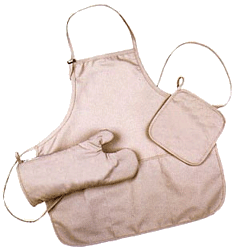 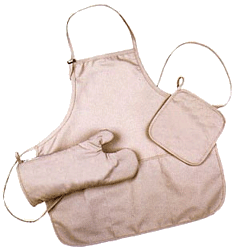 Т 2
Т 1
Т
К 3
К 1
К
К 4
К 2
Н
Н 1
22
Сегодня я узнала...
•   Было трудно…
 Я поняла, что…
 Было интересно…
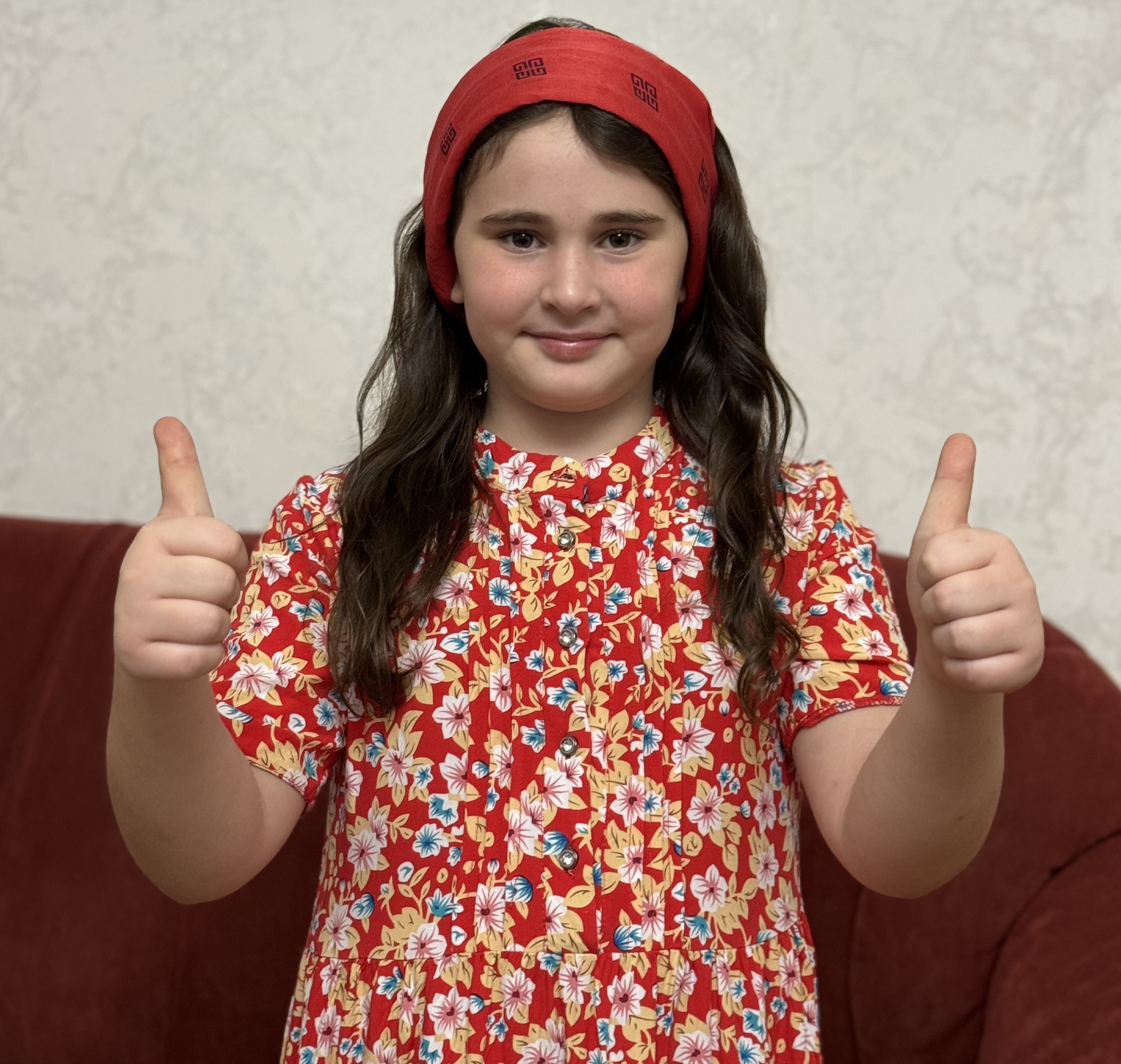